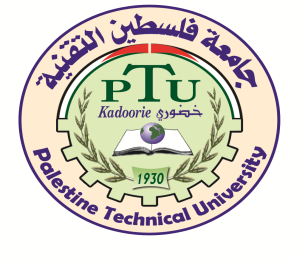 كلية الأعمال والاقتصاد
قسم العلوم المالية
بحوث العمليات – شبكات الاعمالطريقة بيرت د. سالم محمد سالم
تقييم ومراجعة المشاريع (بيرت “PERT”):
يعتبر من الأساليب الحديثة في إدارة عمليات وتقييم المشاريع.
تم استخدامه حديثاً حيث لم يمضي على استخدامه أكثر من خمسين عاماً.
النشاط هو العمل اللازم للإتمام حدث ما ويعبر عنه بالخط الواصل بين حدثين.
كل مشروع يعطى ثلاثة أوقات هي:
1- الوقت التفاؤلي: وهو أقصر وقت محتمل لإنجاز النشاط ويرمز له بالرمز (ق أ).
2- الوقت الأكثر احتمالاً: وهو أنسب وقت لإنجاز النشاط في ظل الظروف العادية ويرمز له بالرمز (ق ح).
 3- الوقت التشاؤمي: وهو الوقت المحتمل إنجاز النشاط في ظل العوائق الطبيعية وغير الطبيعية ويرمز له بالرمز (ق ت).
4- الوقت المتوقع للنشاط (ق م) = { ق أ + ( 4 ق ح ) + ق ت } ÷ 6 
- عند حساب الوقت المتوقع للمشروع نتبع اسلوب المسار الحرج.
8/18/2024
جامعة فلسطين الأهلية
2
مثال:
اليك بيانات أحد المشاريع كما هي موضحة في الجدول التالي:








 والمطلوب: احسب الوقت المتوقع بالأسبوع لكل نشاط، ثم حدد المسار الحرج لشبكة بيرت.
8/18/2024
جامعة فلسطين الأهلية
3
الحل:
الوقت المتوقع للنشاط (ق م) = { ق أ + ( 4 ق ح ) + ق ت } ÷ 6 
(ق م) 1       2 = { 6 + ( 4 X 10 ) + 14 } ÷ 6 = ) 60 ÷ 6 ) = 10
(ق م) 1       3 = { 10 + ( 4 X 12 ) + 14 } ÷ 6 = ) 72 ÷ 6 ) = 12
(ق م) 1       4 = { 12 + ( 4 X 16 ) + 26 } ÷ 6 = ) 102 ÷ 6 ) = 17
(ق م) 2       5 = { 8 + ( 4 X 10 ) + 12 } ÷ 6 = ) 60 ÷ 6 ) = 10
(ق م) 3       4 = { 4 + ( 4 X 7 ) + 10 } ÷ 6 = ) 42 ÷ 6 ) = 7
(ق م) 3       5 = { 4 + ( 4 X 6 ) + 8 } ÷ 6 = ) 36 ÷ 6 ) = 6
(ق م) 4       5 = { 8 + ( 4 X 12 ) + 16 } ÷ 6 = ) 72 ÷ 6 ) = 12
(ق م) 5       6 = { 3 + ( 4 X 5 ) + 7 } ÷ 6 = ) 30 ÷ 6 ) = 5
8/18/2024
جامعة فلسطين الأهلية
4
وبناءً عليه يصبح الجدول كما يلي:
8/18/2024
جامعة فلسطين الأهلية
5
لحساب المسار الحرج لشبكة بيرت:
نقوم برسم الشبكة ثم نحدد المسارات وبعدها المسار الحرج.
2
10
10
1
5
6
6
12
3
5
7
17
12
4
8/18/2024
جامعة فلسطين الأهلية
6
حساب زمن جميع المسارات المحتملة للشبكة وهي:
1- المسار الأول: 1        2        5        6                                                               
    زمنه         :  10 + 10 + 5 = 25                                                                  
2- المسار الثاني: 1         3        5      6                                                                
    زمنه         : 12 + 5 + 6 = 23                                                                  
3- المسار الثالث: 1          3         4         5        6                                                 
    زمنه         : 12 + 7 + 12 + 5 = 36                                                         
4- المسار الرابع: 1        4        5        6                                                                
    زمنه         : 17 + 12 + 5 = 34                                                                   
المسار الحرج للمشروع:
 هو أطول المسارات زمناً وهو المسار الثالث ومدته الزمنية 36 أسبوع، وبذلك يكون الزمن الكلي للمشروع هو 36 أسبوع.
8/18/2024
جامعة فلسطين الأهلية
7